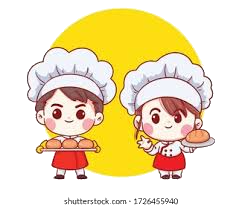 數學烘焙坊
課程設計：華山國小 黃慧琳
【課程設計主要概念】
熟練整數四則混合計算。
乘法對加法的分配律。

aⅹ(b+c)=aⅹb + aⅹc
【學習表現】
r-III-1 理解各種計算規則（含分配律），
              並協助四則混合計算與應用解題。
【學習內容】
R-5-1  四則計算規律（II）：乘除混合計算。 
      「乘法對加法或減法的分配律」。將計
       算規律應用於簡化混合計算。熟練整
       數四則混合計算。
【對應版本教材單元】
康軒版五上第7單元/整數四則運算/7-3 分配律
翰林版五上第8單元/四則運算/8-3 分配律
南一版五上第7單元/整數四則運算/7-3 分配律
open
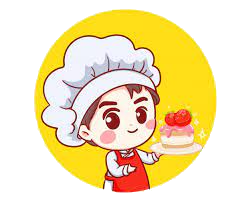 【活動一】


數學烘焙坊開張囉！
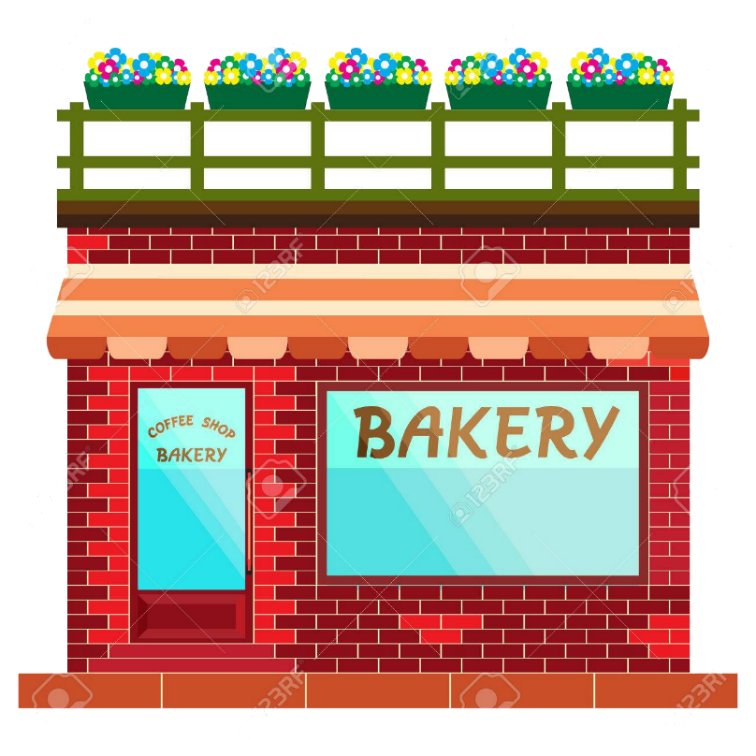 街上新開了一家「烘焙坊」，烘焙坊推出各種口味的蛋糕。
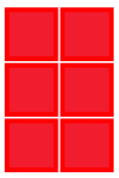 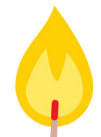 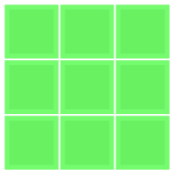 草莓蛋糕
葡萄蛋糕
檸檬蛋糕
巧克力蛋糕
橘子蛋糕
香草蛋糕
香蕉蛋糕
黑森林蛋糕
藍莓蛋糕
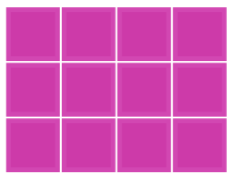 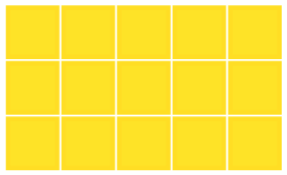 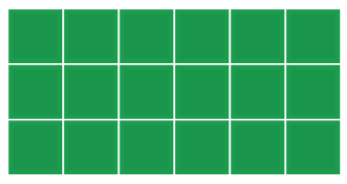 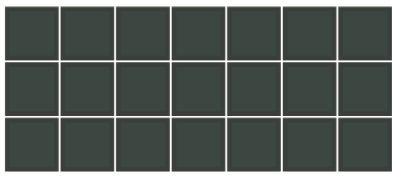 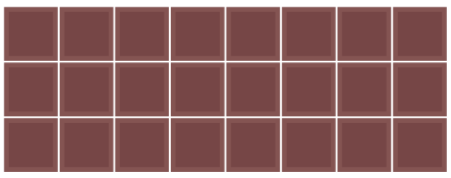 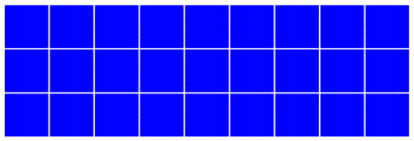 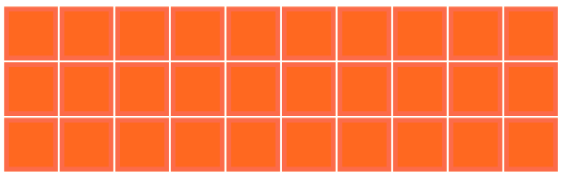 【行銷策略】
每一種蛋糕的高度都是薄薄的1公分。

每一種蛋糕必須包含 2 種不同的口味組
  合，且每種口味的蛋糕都是以長方形進
  行組合。
蛋糕售價以最上層的面積計算，不分口味， 
 每1平方公分售價1元，以下列這一款巧克力、
 葡萄兩種口味組合蛋糕為例：
巧克力蛋糕：8 ⅹ 3 = 24
 葡萄蛋糕：4 ⅹ 3 = 12
 24 + 12 = 36
 蛋糕售價訂為 36 元
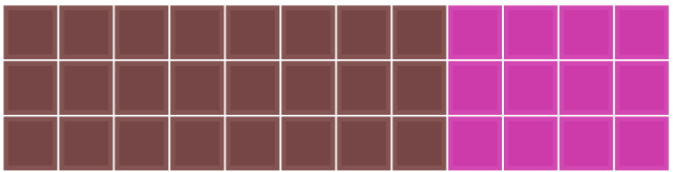 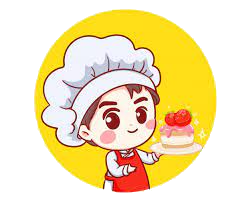 請列出算式算算看，

下列這幾款蛋糕的售價是多少元！
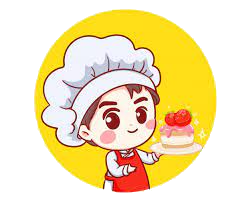 寬5公分的「黑森林蛋糕、香草蛋糕」組合
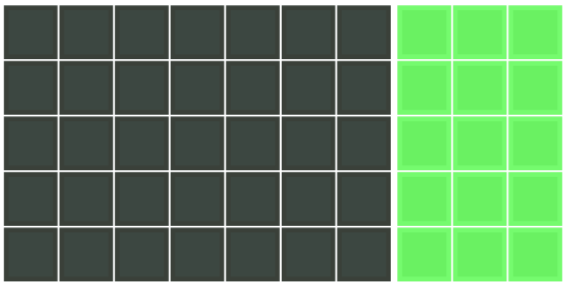 算式一：7ⅹ5=35  3ⅹ5=15   35+15=50
算式二：(7ⅹ5)+(3ⅹ5)=35+15=50
算式三： 7ⅹ5 + 3ⅹ5 =35+15=50
算式四：(7+3)ⅹ5=10ⅹ5=50
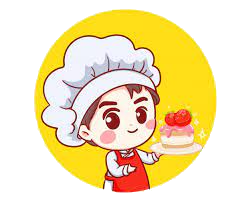 寬6公分的「藍莓蛋糕、草莓蛋糕」組合
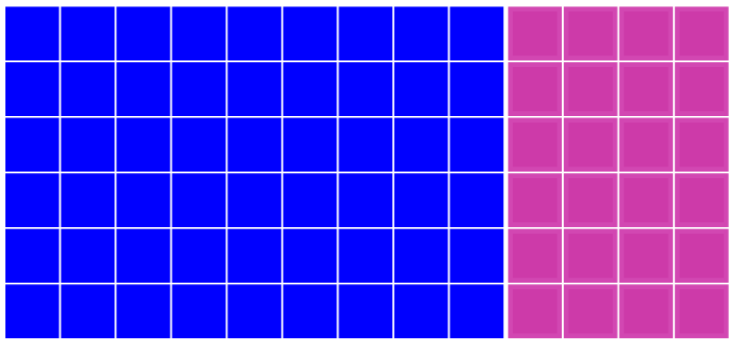 算式一：9ⅹ6=54  4ⅹ6=24   54+24=78
算式二：(9ⅹ6)+(4ⅹ6)=54+24=78
算式三： 9ⅹ6 + 4ⅹ6 =54+24=78
算式四：(9+4)ⅹ6=13ⅹ6=78
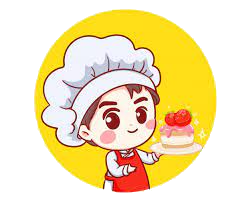 寬8公分的「檸檬蛋糕、橘子蛋糕」組合
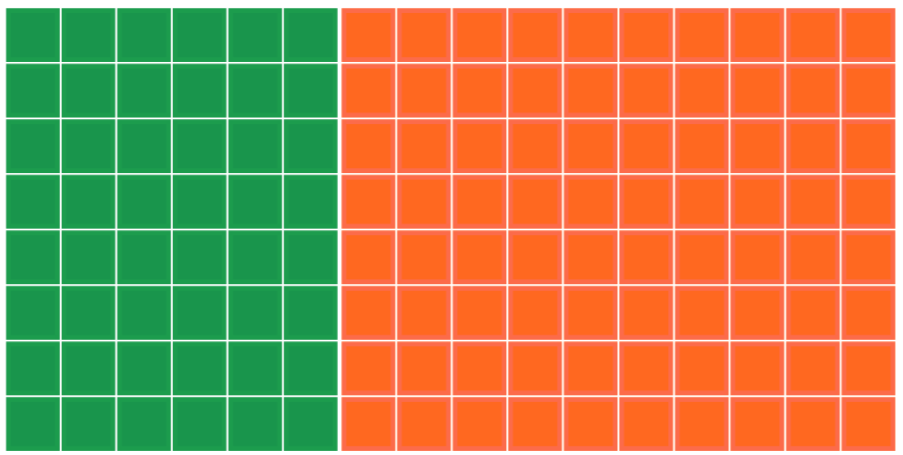 算式一：6ⅹ8=48  10ⅹ8=80   48+80=128
算式二：(6ⅹ8)+(10ⅹ8)=48+80=128
算式三： 6ⅹ8 + 10ⅹ8 =48+80=128
算式四：(6+10)ⅹ8=16ⅹ8=128
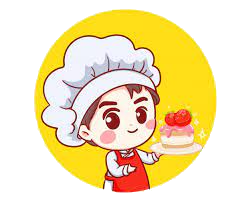 想想看，
這些不同的算式，
各自代表什麼意義呢！
(6ⅹ8)+(10ⅹ8)   = (6+10)ⅹ8      = 16ⅹ8
= 128
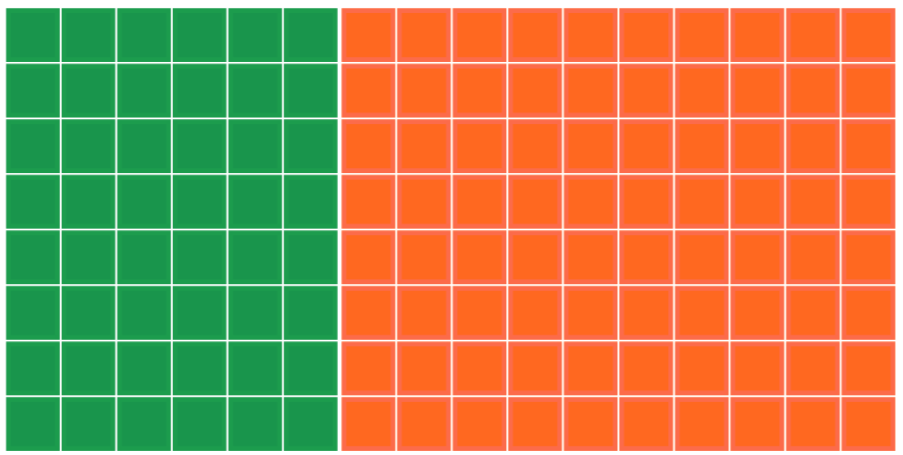 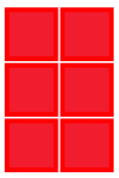 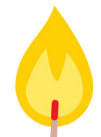 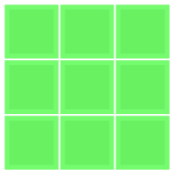 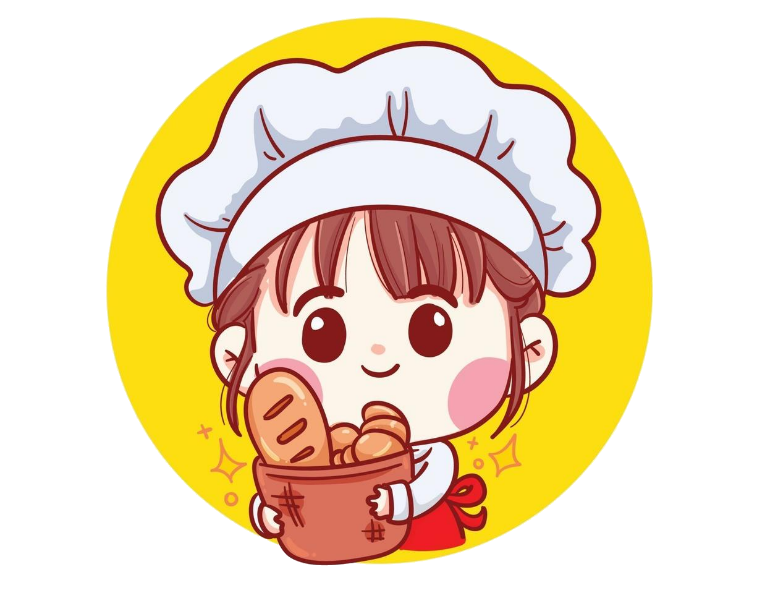 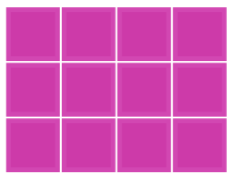 【活動二】


創意烘焙師
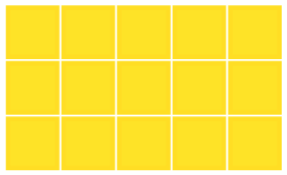 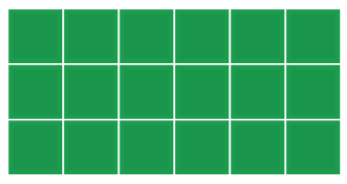 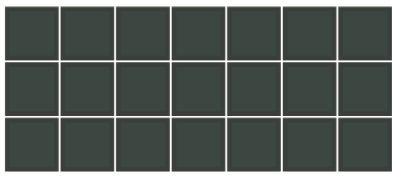 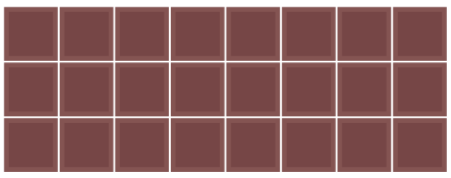 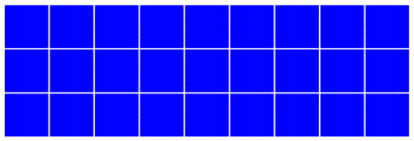 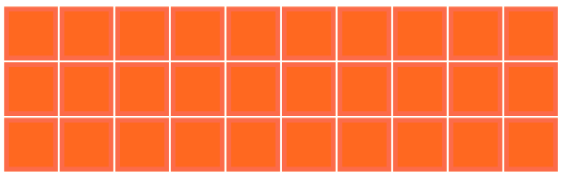 「烘焙坊」開張一段時間，接到顧客訂單，顧客並沒有特別指定蛋糕口味，請根據顧客要求的蛋糕面積發揮創意設計蛋糕。記住：
每一種蛋糕都必須包含 2種口味 組合。
每一種口味的蛋糕都必須以 長方形 進行組合。
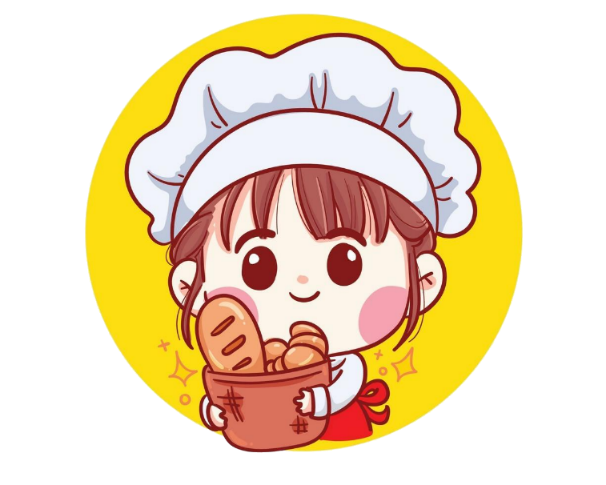 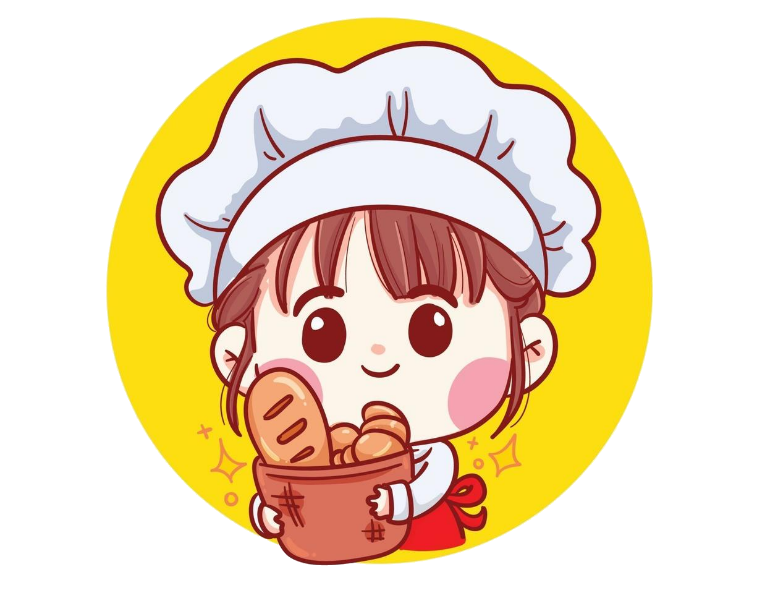 請根據訂單用積木排出蛋糕，

並列出算式計算這款蛋糕的售價！
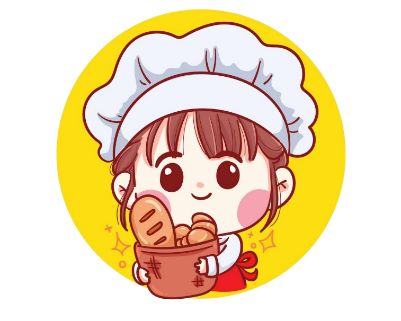 例如：長 13 公分、寬 5 公分的蛋糕
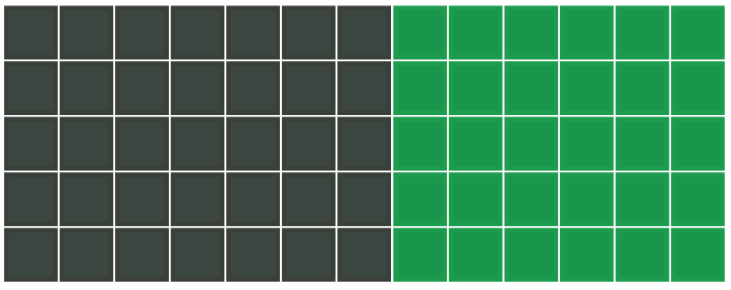 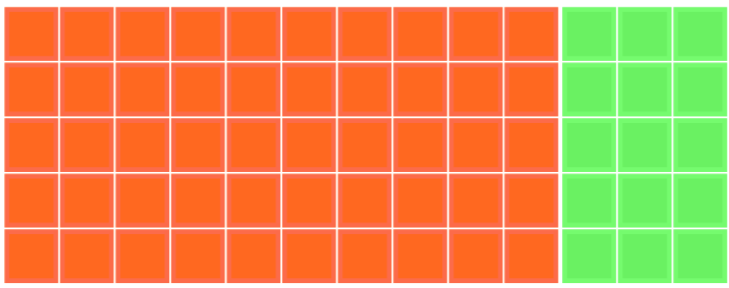 橘子蛋糕、香草蛋糕
黑森林蛋糕、檸檬蛋糕
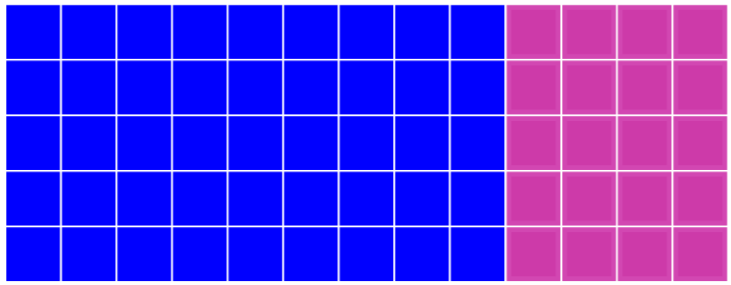 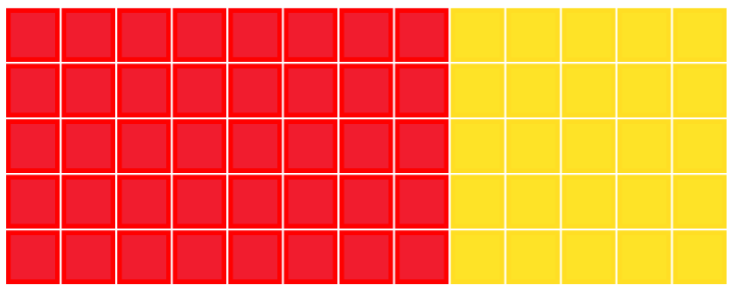 藍莓蛋糕、葡萄蛋糕
草莓蛋糕、香蕉蛋糕
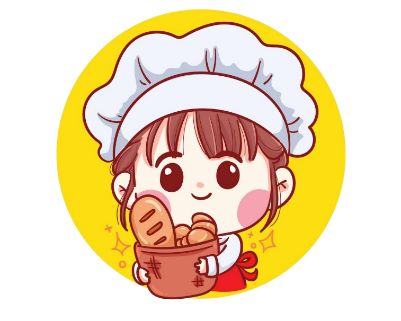 訂單一：長 12 公分、寬 4 公分的蛋糕
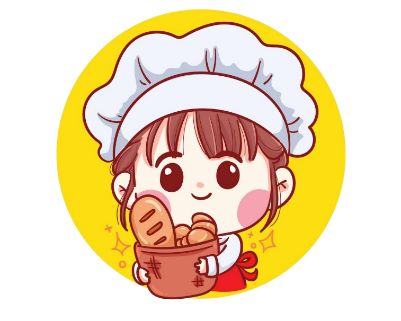 訂單二：長 16 公分、寬 5 公分的蛋糕
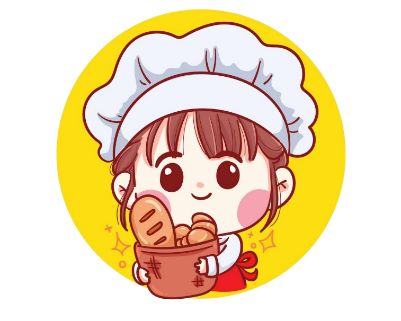 訂單三：長 18 公分、寬 10 公分的蛋糕
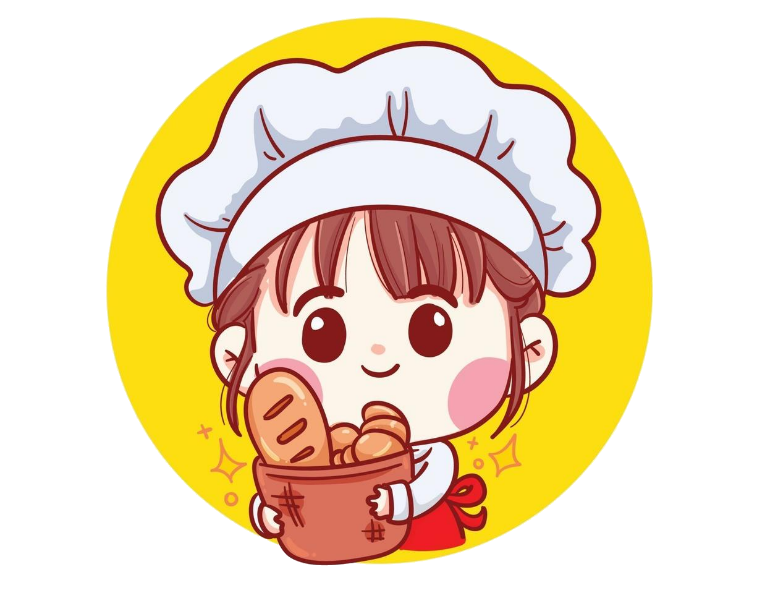 說說看，
用積木排出蛋糕時，
你是用怎樣的想法設計組合呢？
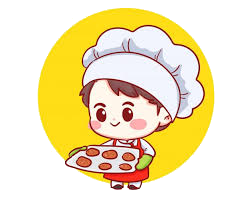 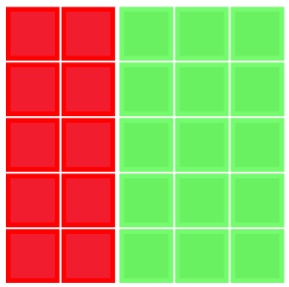 【活動三】


蛋糕食譜配對
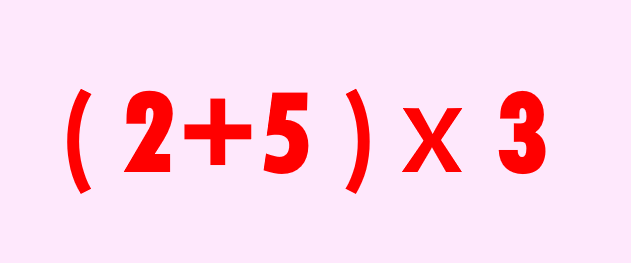 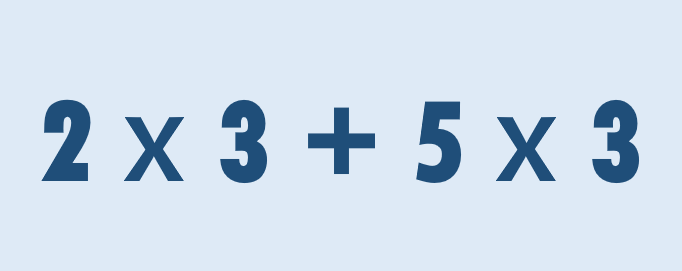 【桌遊牌卡】
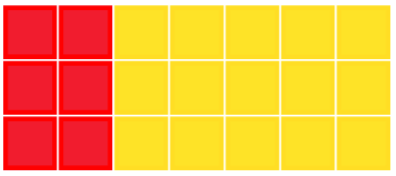 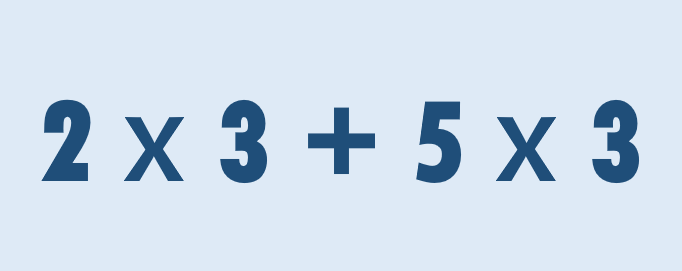 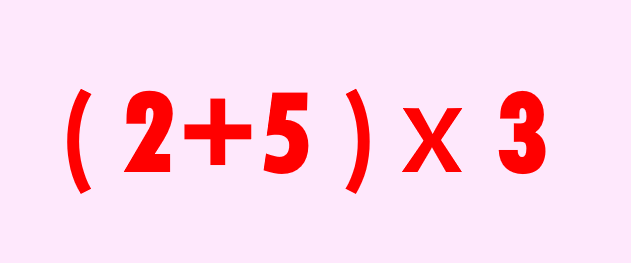 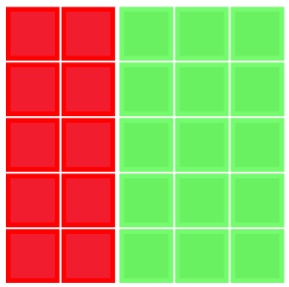 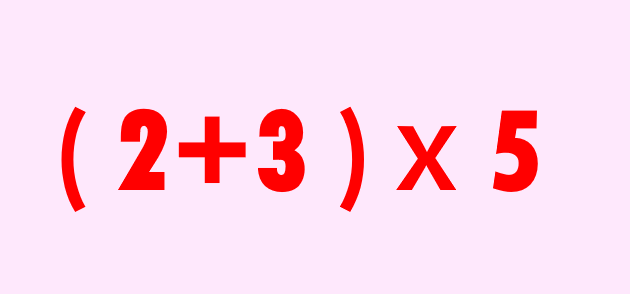 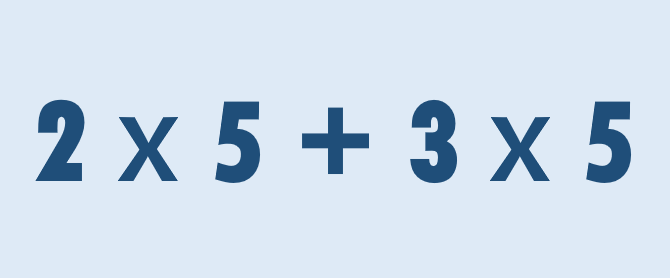 【遊戲規則說明】
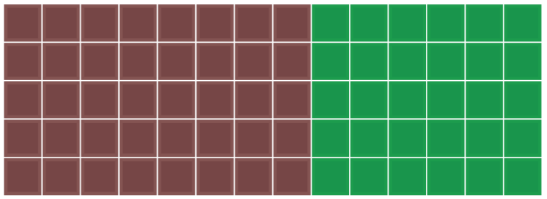 4人一組，每組一盒牌卡。
挑出牌卡中 26 張「積木卡」，
  一一排列在桌上。
找出與「積木卡」相對應的
 「四則運算卡」、「分配律卡」，
  排在一起成為一組「Set」。
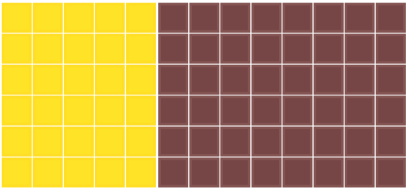 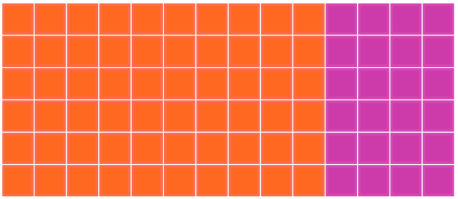 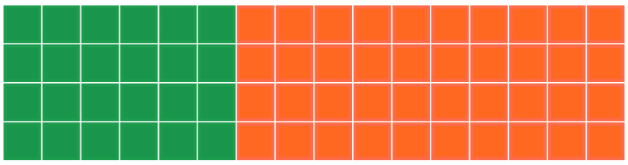 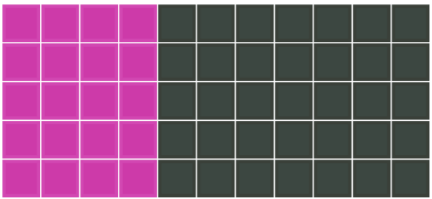 【遊戲規則說明】
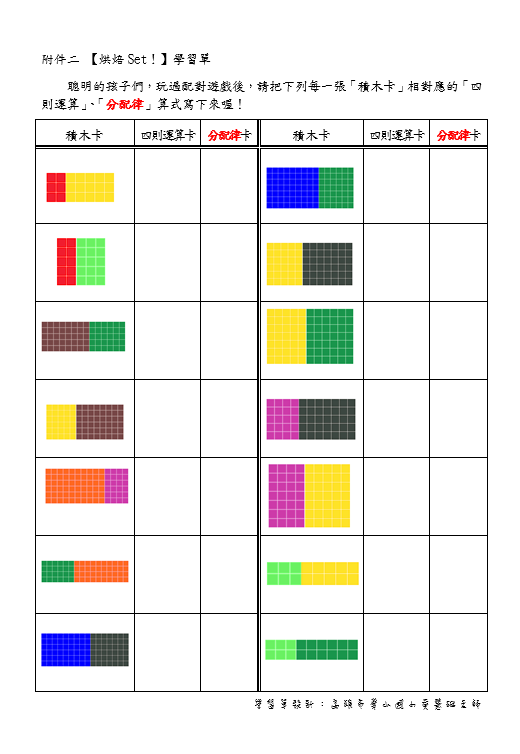 小組競賽，先完成所有 
  牌卡分類(也就是26組  
 「Set」)的組別獲勝。
將分類結果紀錄在學習
  單上。
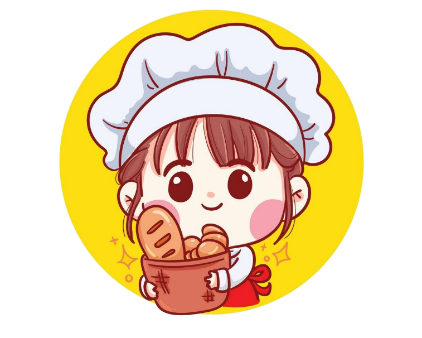 想一想，這兩張積木卡，對應的四則運算卡和分配律卡分別是哪一張呢？
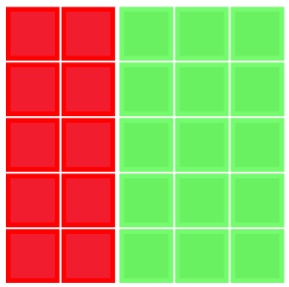 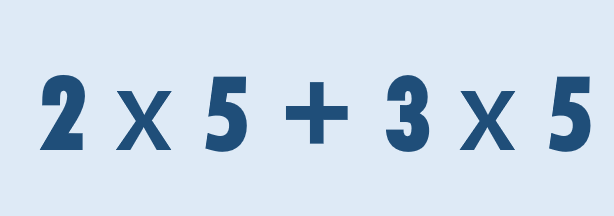 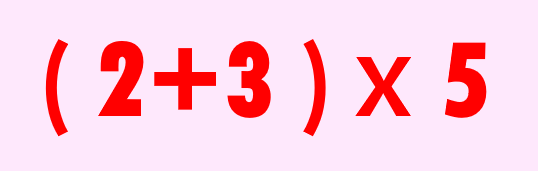 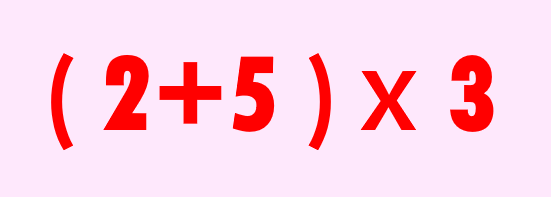 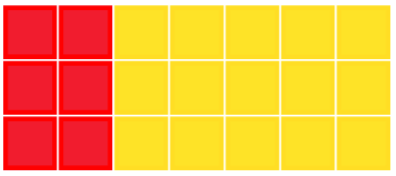 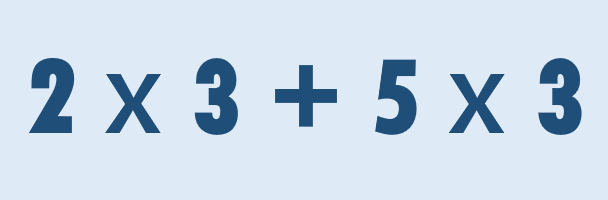 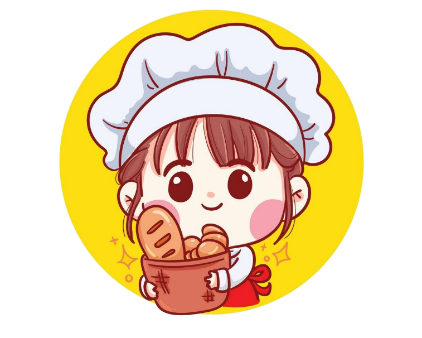 想一想，這兩張積木卡，對應的四則運算卡和分配律卡分別是哪一張呢？
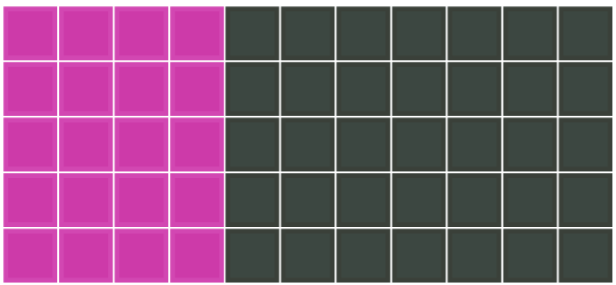 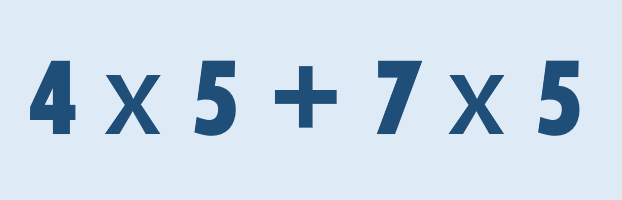 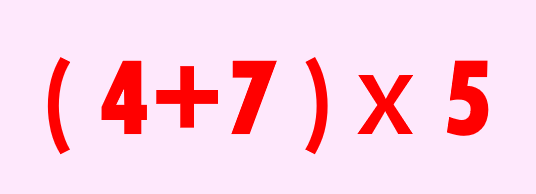 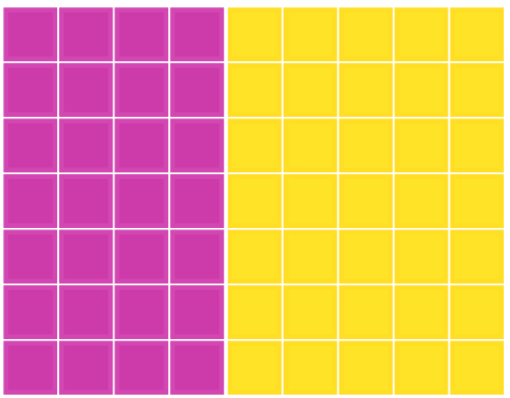 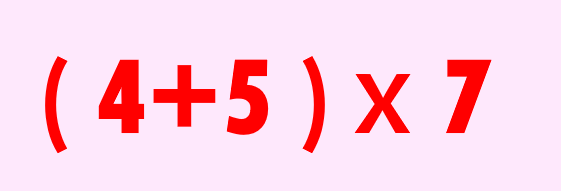 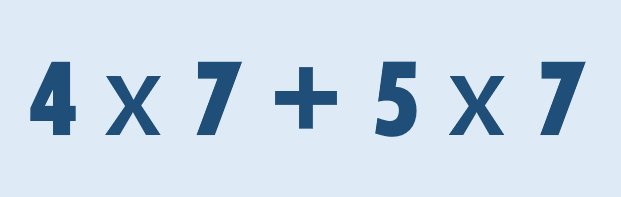 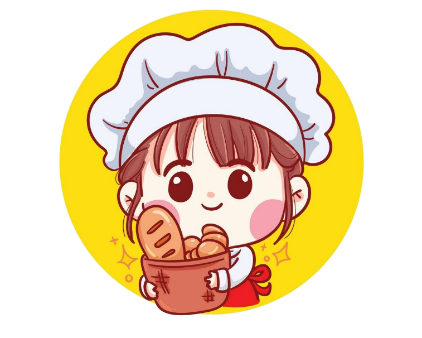 想一想，這兩張積木卡，對應的四則運算卡和分配律卡分別是哪一張呢？
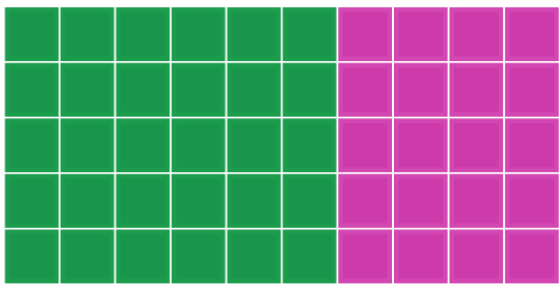 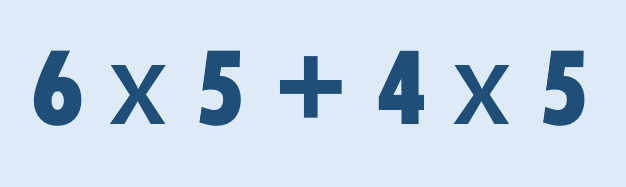 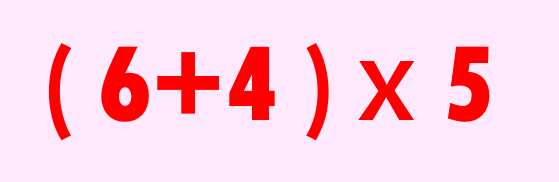 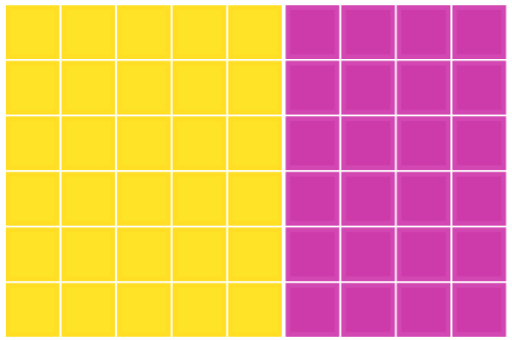 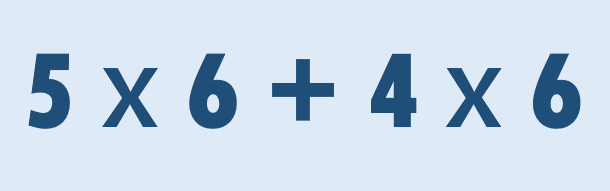 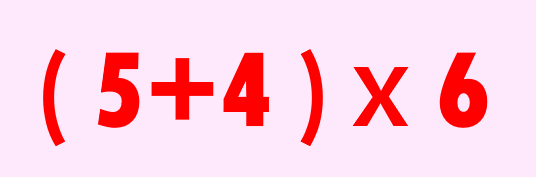 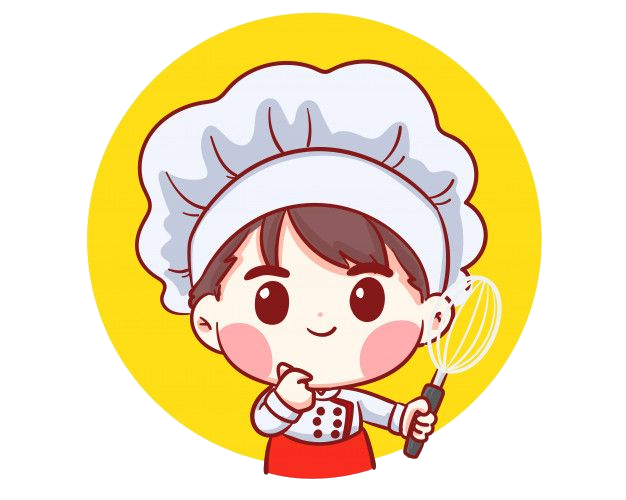 【活動四】


烘焙 Set！
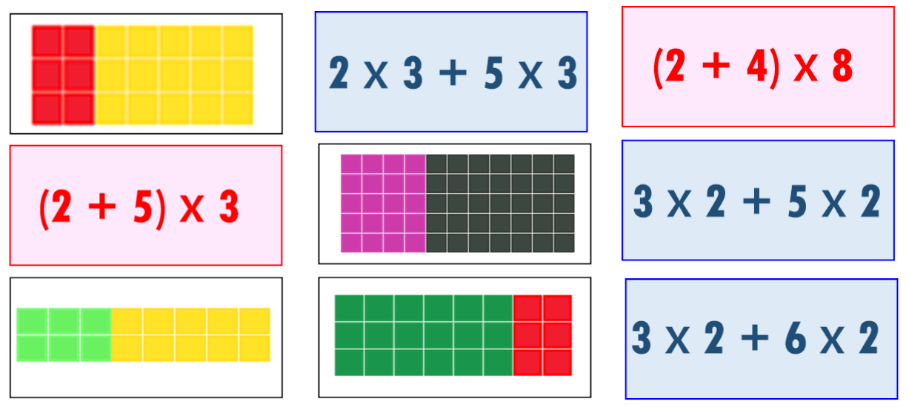 【遊戲規則說明】
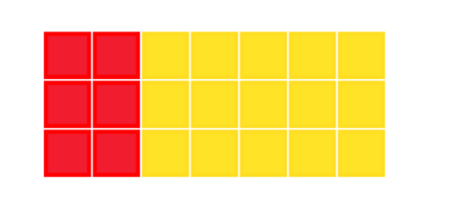 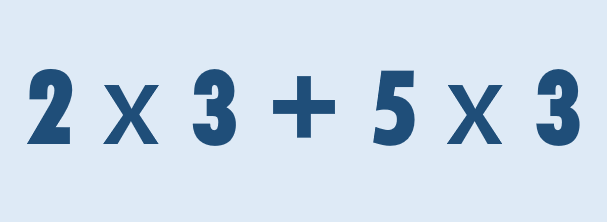 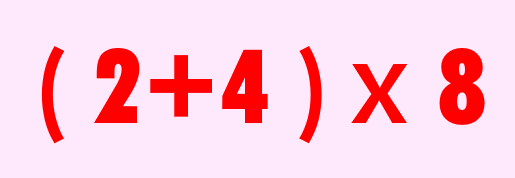 4人一組，每組一盒牌卡。
先將78張牌卡徹底混合洗牌，翻出9張牌卡，  
  牌面朝上，排放成 
  3ⅹ3的形式，其餘
  牌卡疊成一堆，並
  將牌面朝下備用。
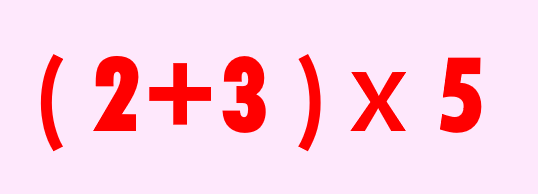 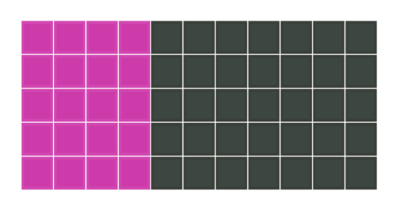 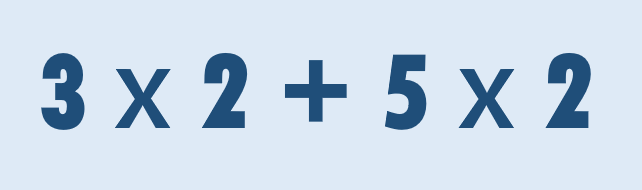 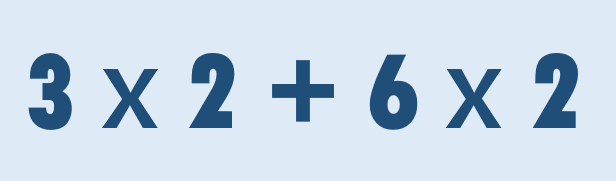 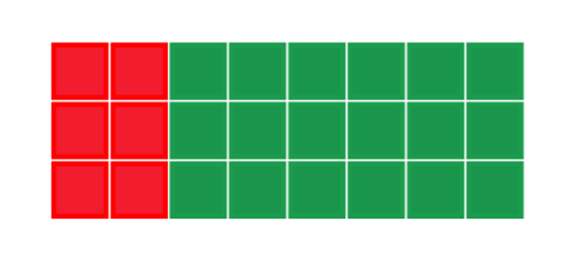 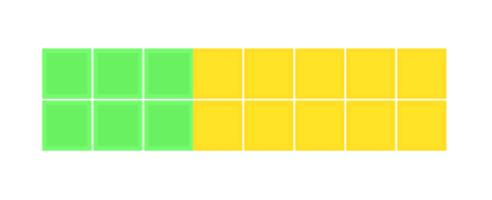 所有的玩家一同進行遊戲，觀察桌面上的牌卡，最先發現「三張一組」的玩家必須大聲喊出「Set！」，然後指出組成「Set」的3張牌，其餘玩家檢查，若組合是正確的，即可取走該組「Set」變成玩家的得分牌，接下來由任何一位玩家從牌面向下的牌堆中翻開3張新的牌卡加到桌上的空格中，繼續進行遊戲。
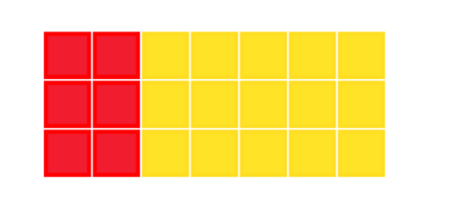 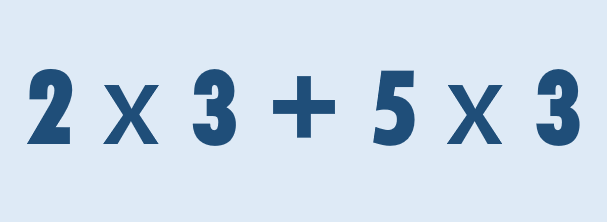 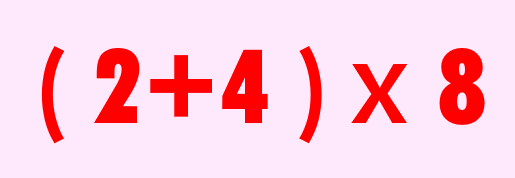 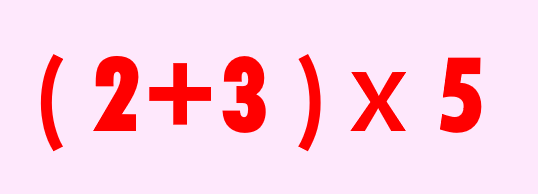 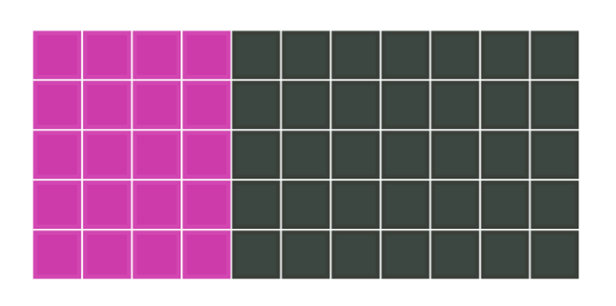 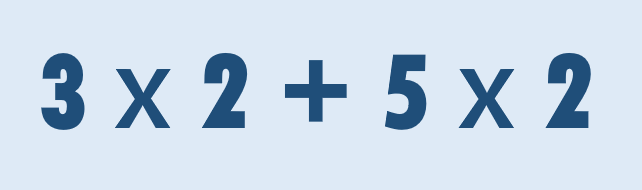 Set！
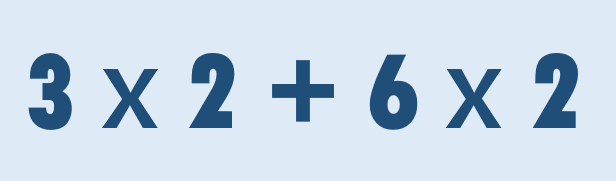 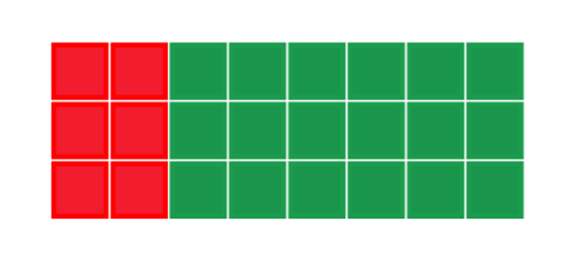 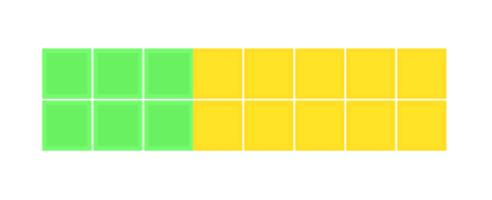 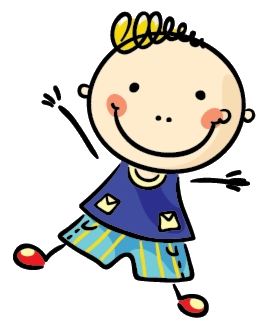 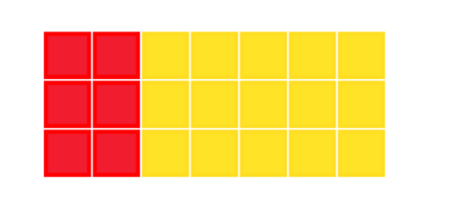 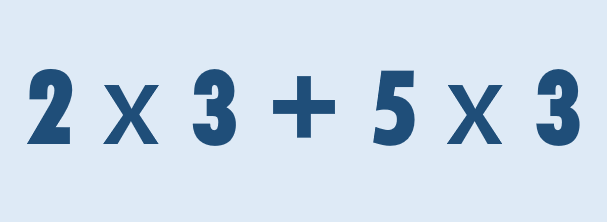 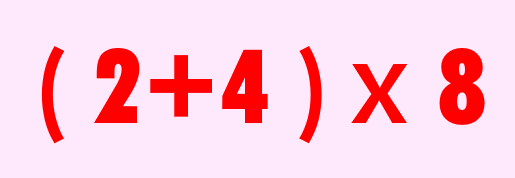 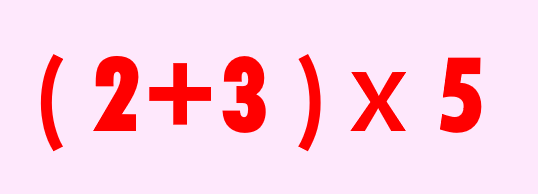 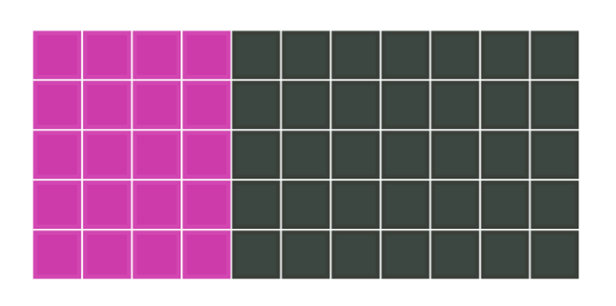 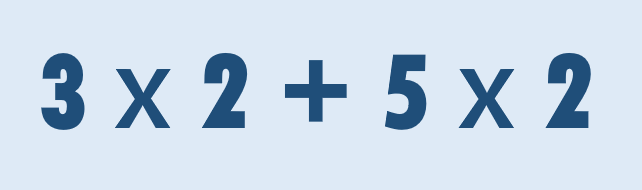 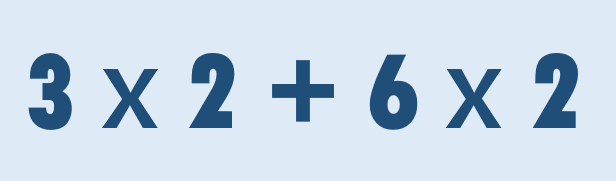 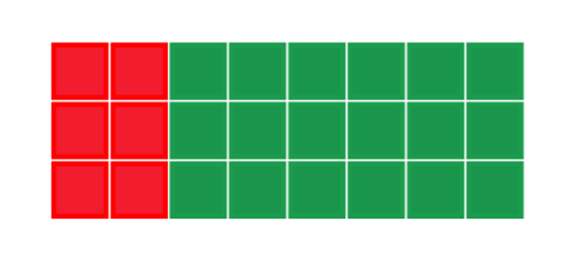 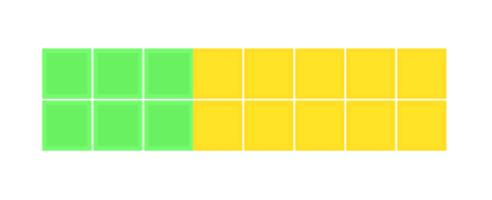 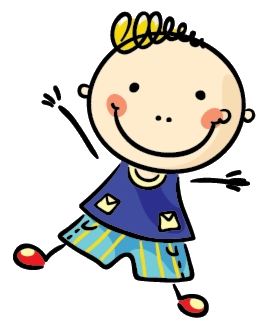 得分！
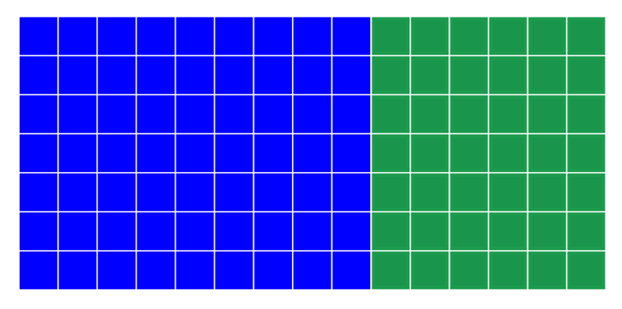 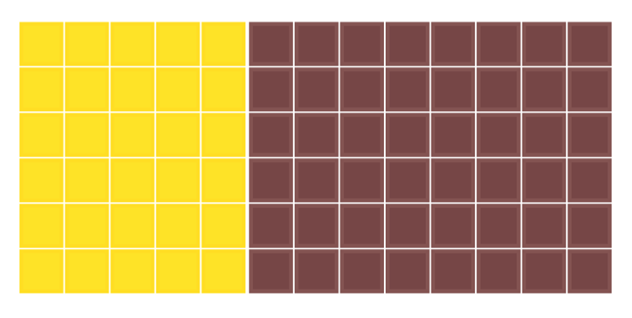 從牌面向下的牌堆中翻開3張新的牌卡加到桌上的空格中，繼續進行遊戲。
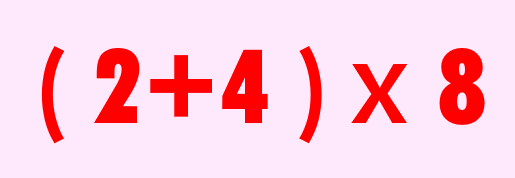 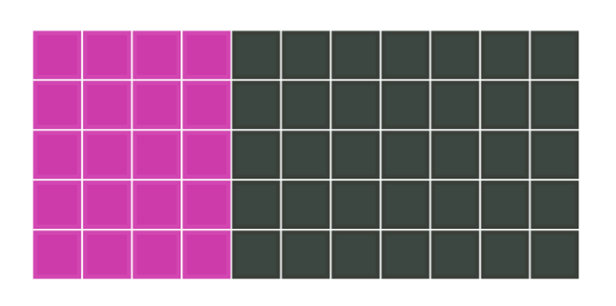 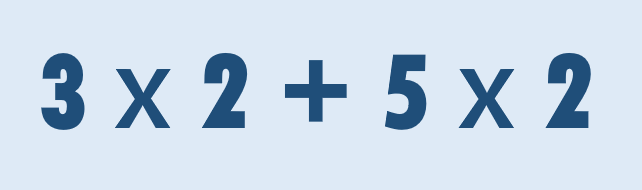 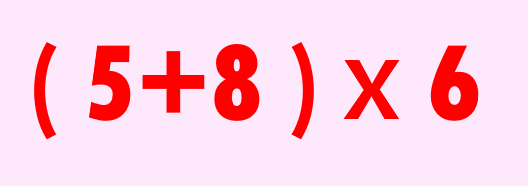 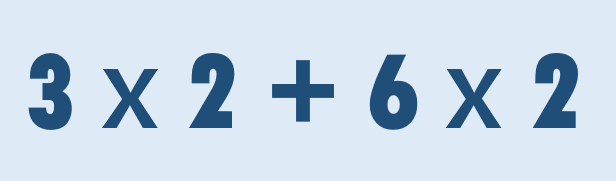 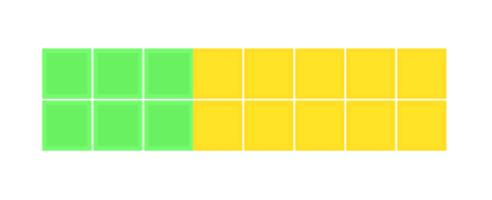 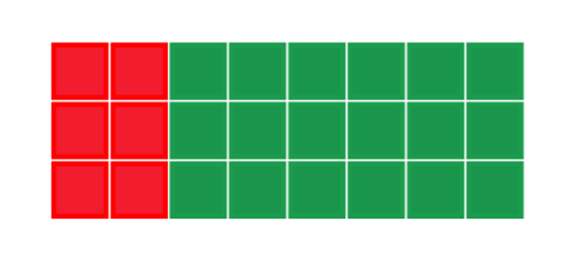 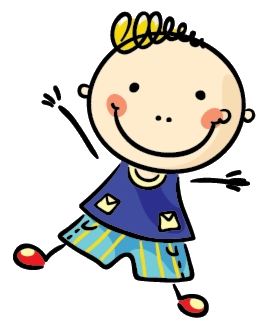 如果玩家錯了，指出的3張牌並不是同一個 「Set」，那麼該玩家將暫停一回合，直到有任何一位其他玩家發現正確的「Set」，該位失誤的玩家才能繼續進行遊戲。
stop!
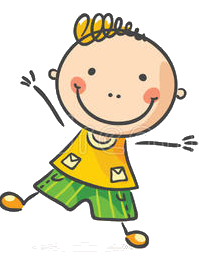 錯誤的玩家，要暫停一回合喔！
如果桌面上的9張牌無法組成任何「Set」，或是玩家們好一陣子都無法找到「Set」的組 合時，玩家可從牌面向下的牌堆中再翻開3張牌卡加到桌面上，此時桌面上會暫時有12張牌，若是這12張牌仍無法組成「Set」，繼續再翻開3張，成為15張，以此類推。當有玩家發現「Set」後，暫停補牌，使桌面上維持9張牌。
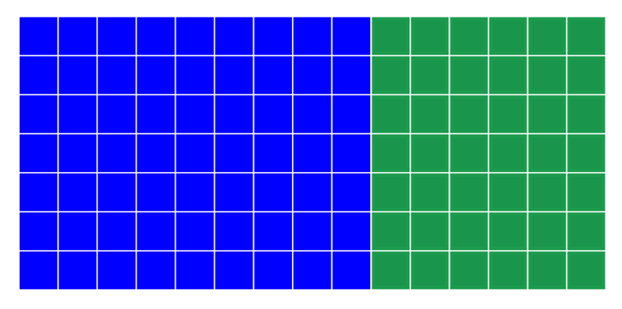 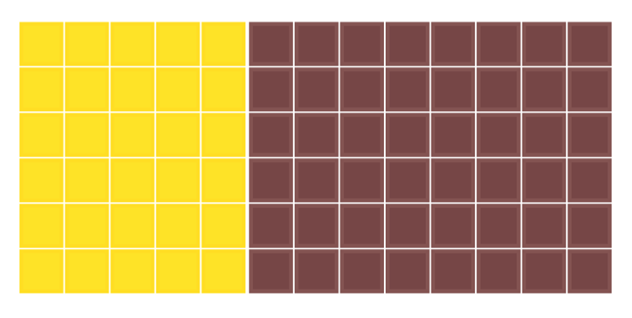 從牌面向下的牌堆中再翻開3張新的牌卡加到桌上的空格中，繼續進行遊戲。
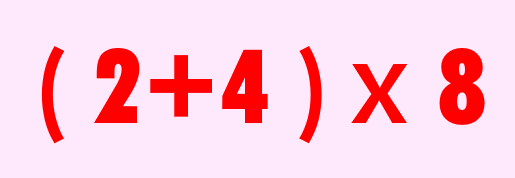 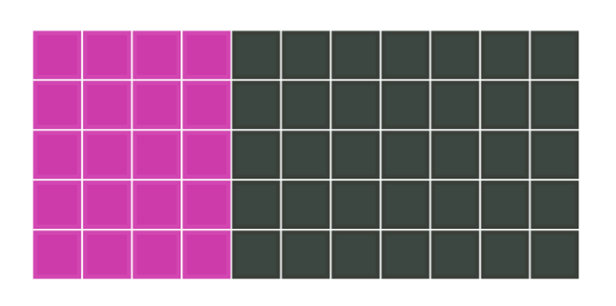 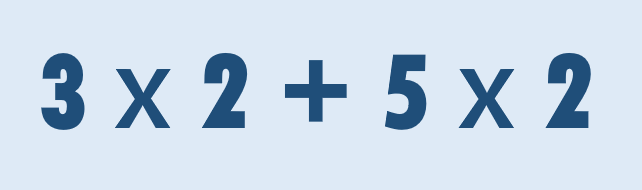 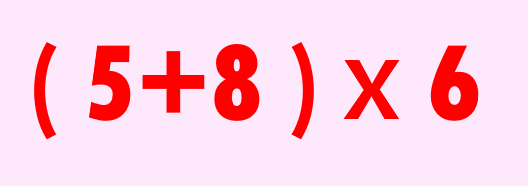 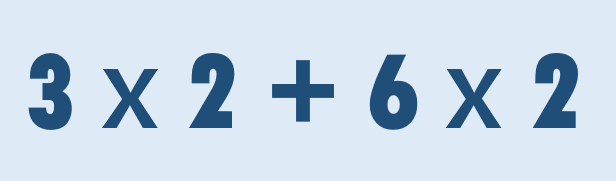 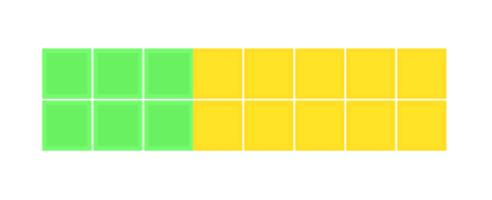 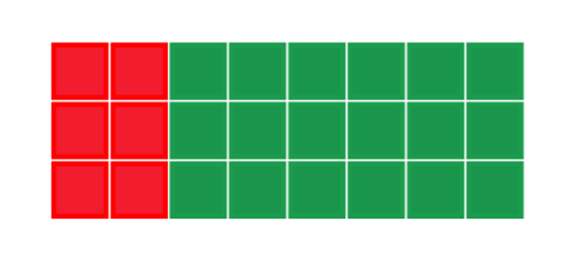 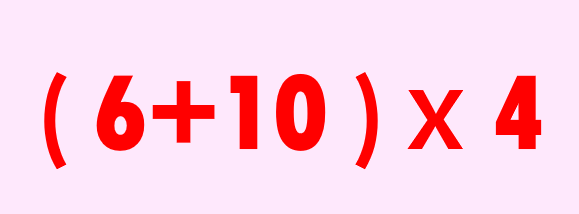 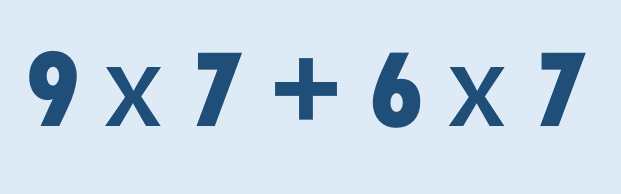 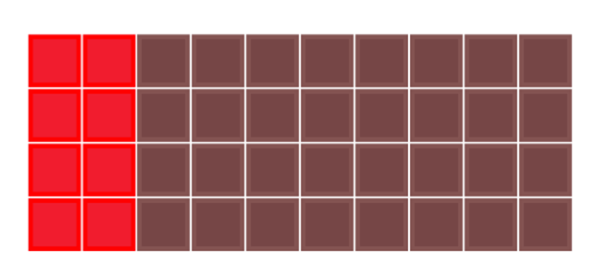 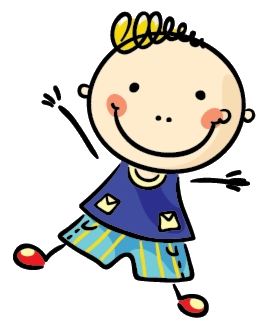 當牌堆用盡，或是在桌面上找不到更多的 「Set」時，遊戲結束。蒐集最多牌卡的玩家獲得勝利。
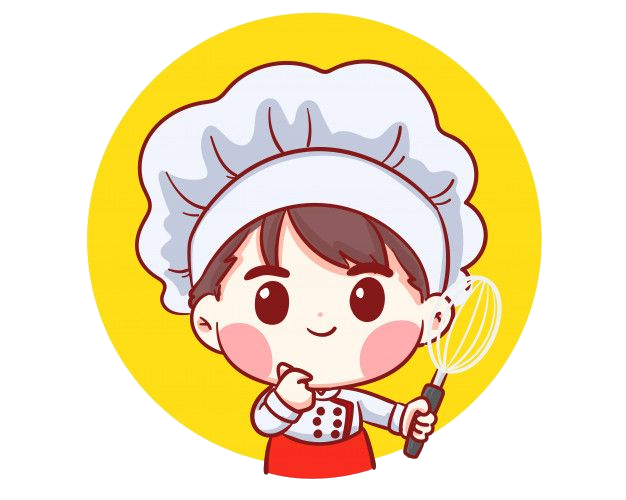 說說看，
從遊戲中，
你發現了什麼！
為什麼桌面上會留下沒有成功湊成一個「Set」(亦即湊成「積木卡」、「四則運算卡」、「分配律卡」三張一組)的牌卡？
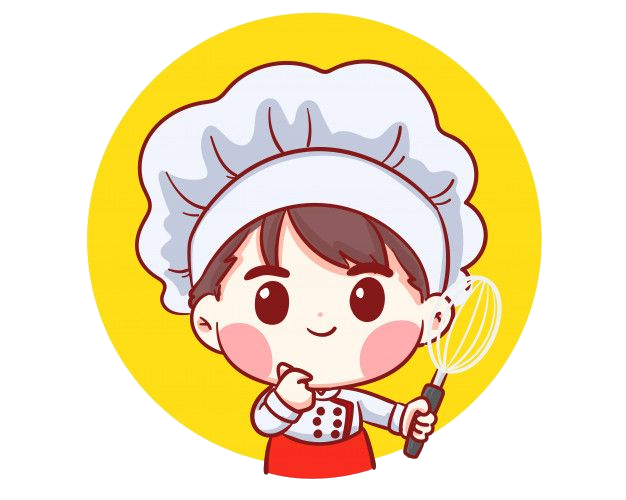 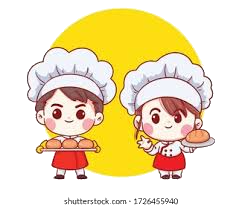 【教學建議】
根據皮亞傑認知發展理論，五年級學生正處於具體運思期及形式運思期過渡階段，教師務必落實具體物(古氏積木)操作，幫助學生建立「乘法對加法分配律」，切勿急於宣告，或是流於算則練習。本課程可安排在正式進入數學課本前，以輕鬆的遊戲方式奠定學生學習基礎，提高學習動力。
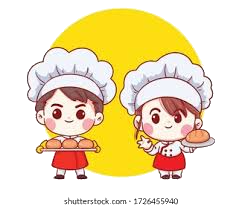 2.若學生對於尋找「積木卡」、「四則運算卡」、「分配律卡」三張一組的「Set」不太熟悉，教師可在進入活動四【烘焙Set！】之前，任選兩種牌卡組合成52張，例如：「積木卡與四則運算卡」、「積木卡與分配律卡」、「四則運算卡與分配律卡」三種不同遊戲方案，仿造撲克牌「撿紅點」遊戲規則，進行牌卡配對。遊戲初始如下圖，四人一組，「積木卡與四則運算卡」配對，每人發牌6張。
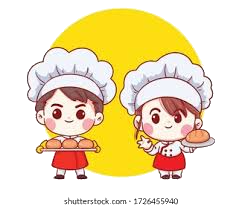 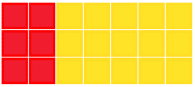 【撿紅點】組合玩法
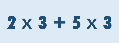 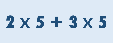 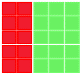  積木卡      四則運算卡
 積木卡     分配律卡
 四則運算卡     分配律卡
+
+
+
3.課程活動中，「積木卡」多以「左右組合」呈現， 
  為了提供學生不同情境，也為了印刷排版方便(盡
  量放大圖形)，因此特地安排兩張以「上下組合」
  呈現，若學生尋找配對有困難，教師可提出圖卡進
  行討論，鼓勵學生寫出不同的算式
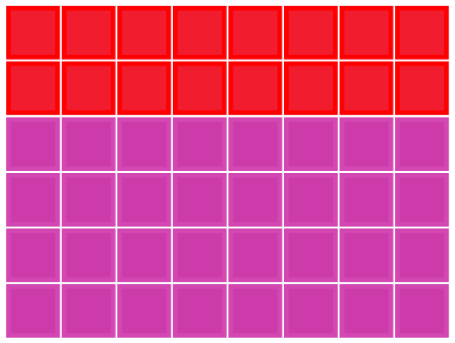 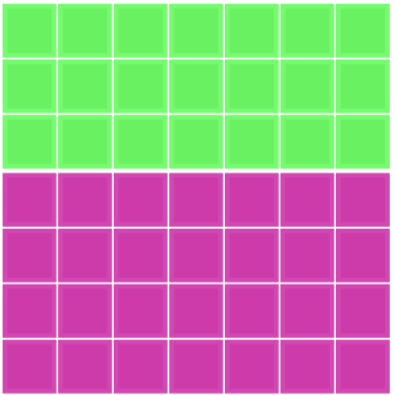 4.教師可善用教室資訊投影設備將「積木卡」
  放大，或是自行設計更為複雜的組合，讓學
  生以「搶答」方式進行計算，學生為求快速
  計算出正確答案，更能靈活運用「乘法對加
  法分配律」去解決問題。
5.學習單只提供部分「積木卡」讓學生練習寫出
 「四則運算卡」與「分配律卡」，教師可根據學
  生需求自行設計，增減變化「積木卡」。
6.活動三【蛋糕食譜配對】、活動四【烘焙Set！】
  提供78張牌卡、26組「Set」，教師可依照學生
  學習狀況進行調整，對於低成就學生(或是學習
  扶助學生)，最好先行減少牌卡張數，或是挑出
  容易混淆的「積木卡」，降低學習難度。
7.課程中各類蛋糕口味命名主要是根據積木顏色，
  以便學生聯想記憶，例如：2公分長的「紅」
  色積木組成「草莓蛋糕」、3公分長的「青」
  色積木組成「香草蛋糕」、4公分長的「紫」
  色積木組成「葡萄蛋糕」……，老師可讓學生
  自行命名，全班取得共識即可。
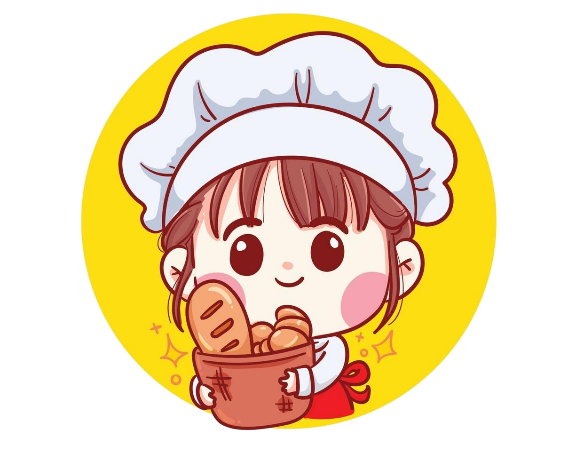 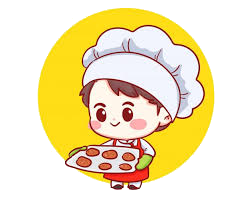 Fun手 ╳ Fun心學數學